《Miss Mita 蜜塔小姐》
創業計畫提案
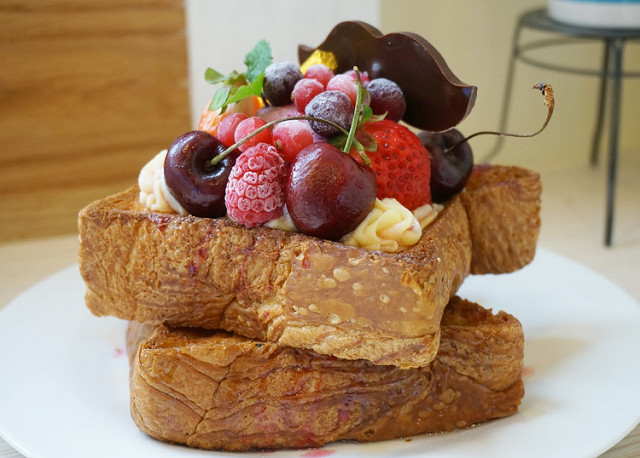 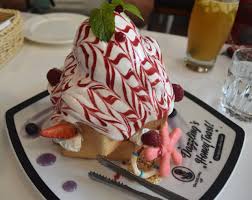 1
2018/3/2
目錄
2018/3/2
2
2018/3/2
3
企業簡介
企業簡介 / 創業背景與機會 / 餐飲業概況
2018/3/2
4
企業簡介
時代變遷壓力增加，重視休閒需求
享用甜點放鬆心情、減輕壓力
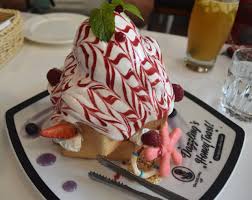 甜點行業興起
企業簡介 /創業背景與機會 / 餐飲業概況
2018/3/2
5
企業簡介
提供與眾不同的服務且良好的用餐環境
企業簡介 /創業背景與機會 / 餐飲業概況
2018/3/2
6
企業簡介
餐廳成員表
企業簡介 /創業背景與機會 / 餐飲業概況
2018/3/2
7
企業簡介
成長16%，餐飲業趨勢增加
企業簡介 /創業背景與機會 / 餐飲業概況
2018/3/2
8
企業簡介
產值成長36%，餐飲消費增加趨勢
企業簡介 /創業背景與機會 / 餐飲業概況
2018/3/2
9
企業簡介
102年─106年餐飲業細業別之營利事業家數
企業簡介 /創業背景與機會 / 餐飲業概況
2018/3/2
10
2018/3/2
11
市場分析
市場分析 / 五力分析 / 競爭者分析
2018/3/2
12
市場分析
市場分析 / 五力分析 / 競爭者分析
2018/3/2
13
市場分析
2018/3/2
14
行銷策略
2018/3/2
15
行銷策略
‧打造專屬的主題娃娃‧結合娛樂創造出和其他店不同的氣氛
‧素食者選擇種類較少‧位於市區房屋租金高
‧餐點的原料會因季節而有限定
‧市面上同性質餐廳太多
‧甜點流行趨勢太快，產品週期短
‧餐飲業進入門檻低
‧台灣外籍遊客增加，  擴大市場需求
‧政府重大建設集中在該商圈，潛在消費力大
SWOT分析 / 行銷策略
2018/3/2
16
行銷策略
SWOT分析 / 行銷策略
2018/3/2
17
2018/3/2
18
財務分析
團隊出資比例圖
2018/3/2
19
財務分析
銷售數量逐年增加
2018/3/2
20
2018/3/2
21
結論
本企業值得投資
2018/3/2
22
《Miss Mita 蜜塔小姐》
創業計畫提案
謝謝聆聽
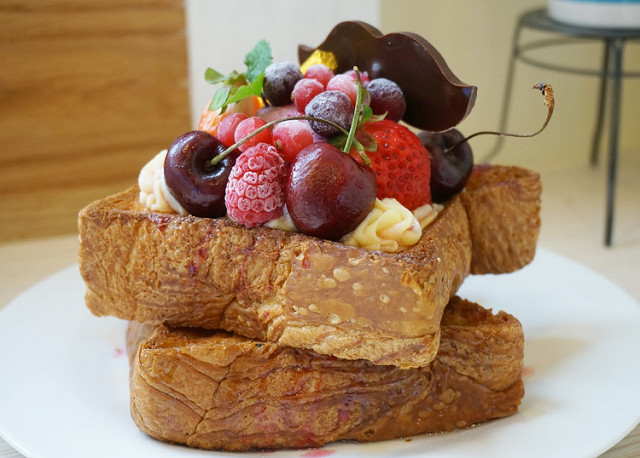 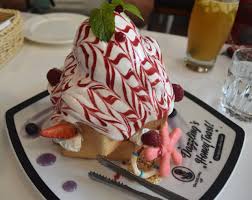 23
2018/3/2